ΠΑΡΑΔΕΙΓΜΑ
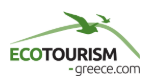 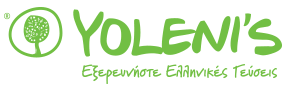 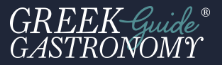